3D hydrogeological modelling of Deep Geological Disposal in the Nizhnekansky Rock massif
Georgii Neuvazhaev, Alexander Rastorguev, Oleg Morozov, Ivan Kapyrin, Fedor Grigorev
EGU2020 Sharing Geoscience Online
Underground Research Facility Information
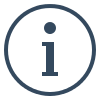 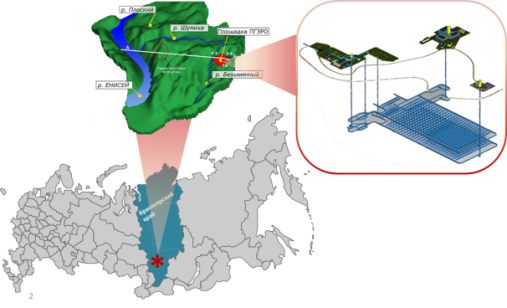 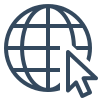 Link for further information: www.norao.ru
2
Constriction site (2019, Summer)
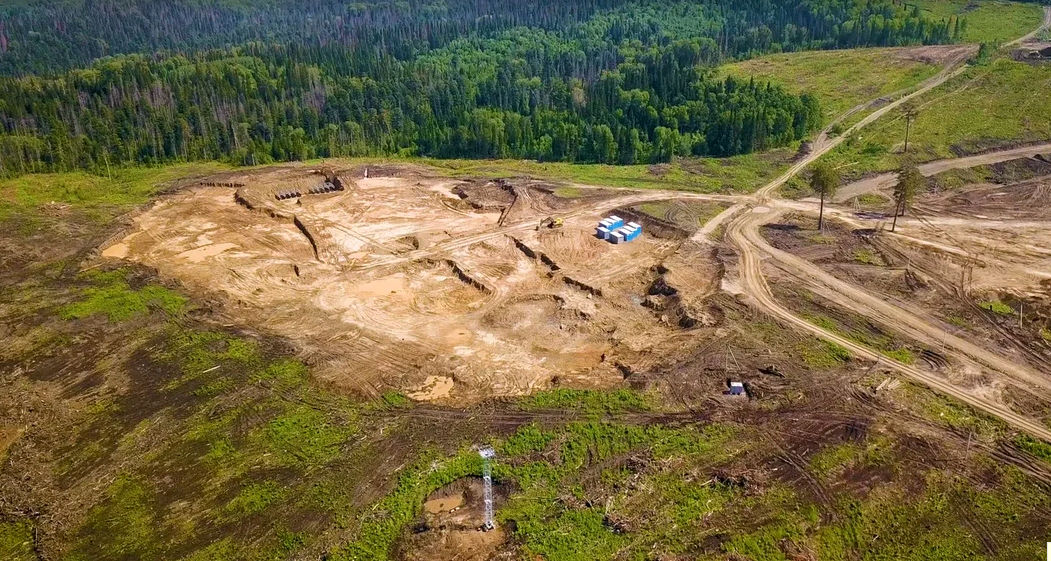 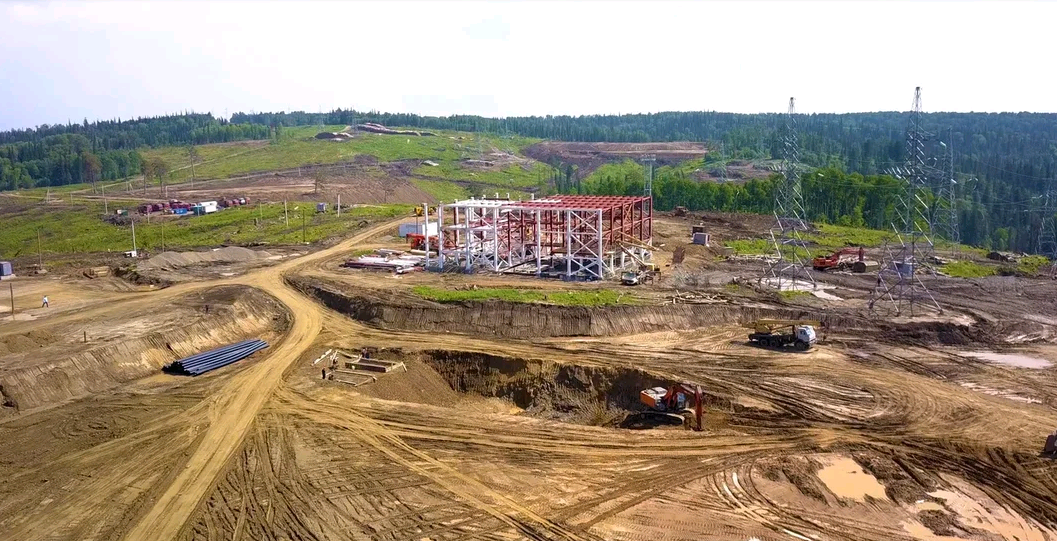 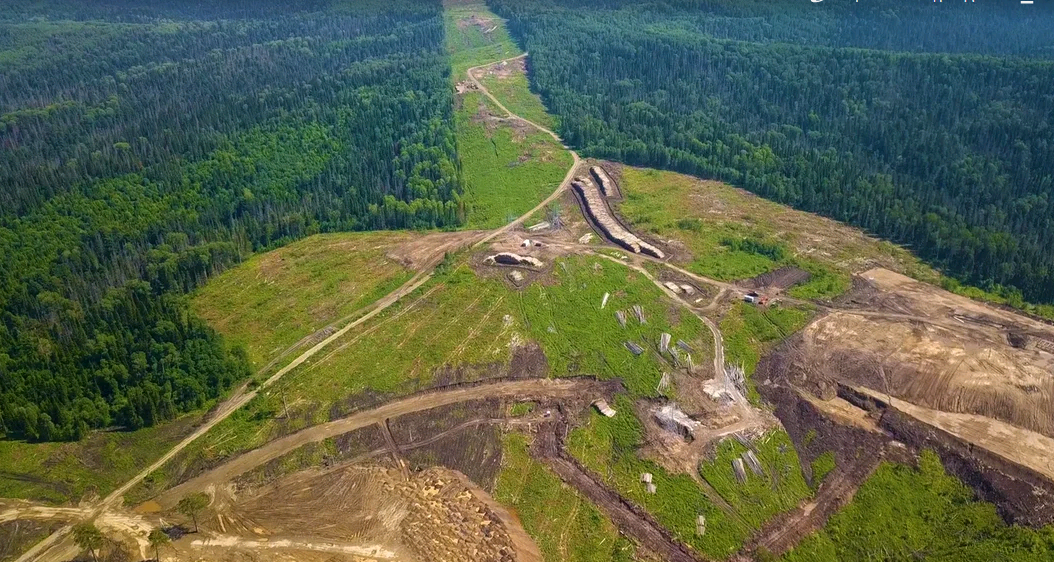 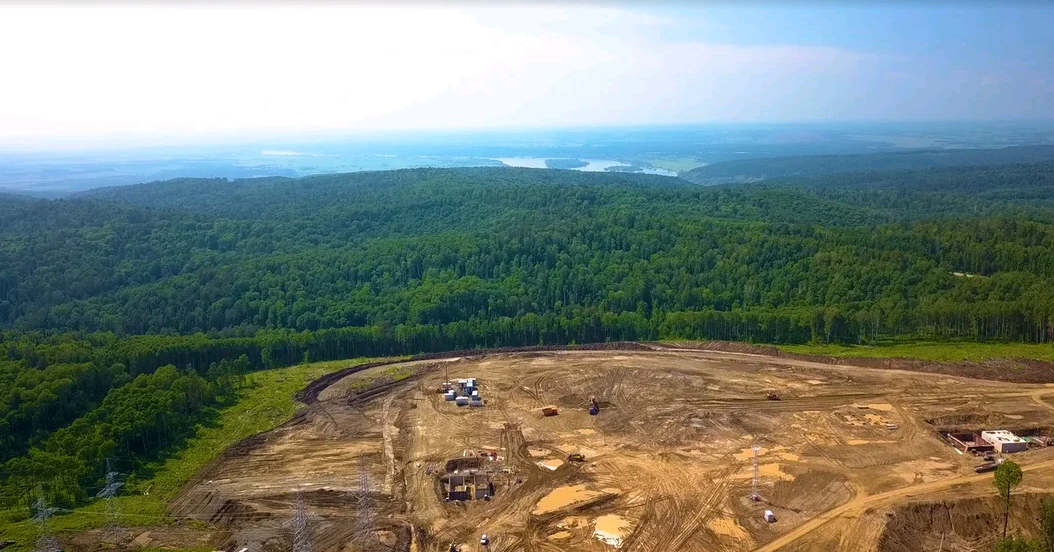 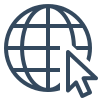 http://www.norao.ru/press/news/2365/
3
Geological data
Exploratory drilling wells, kern extraction, fracture modulus analysis
3D geological model based on geological data built in Micromine
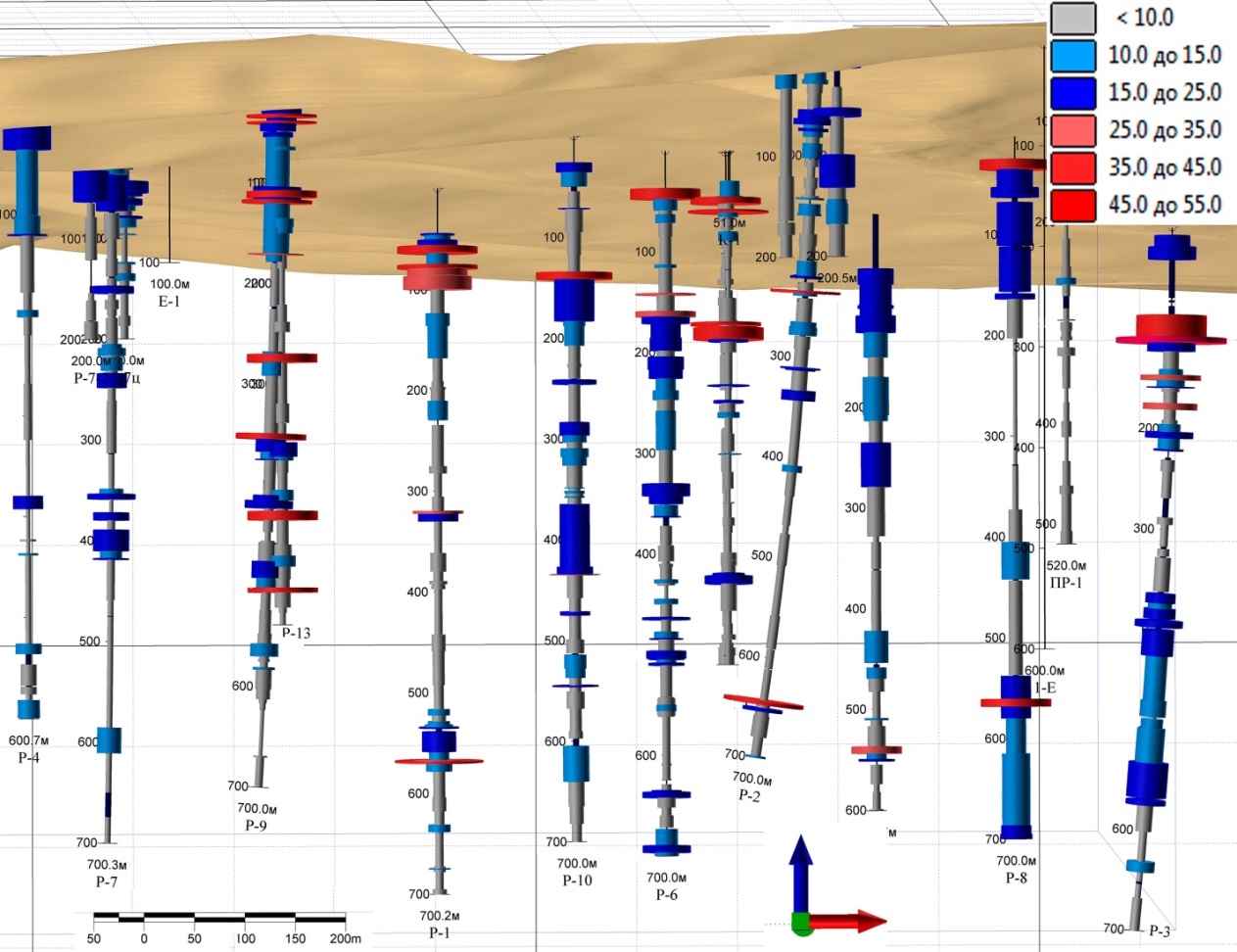 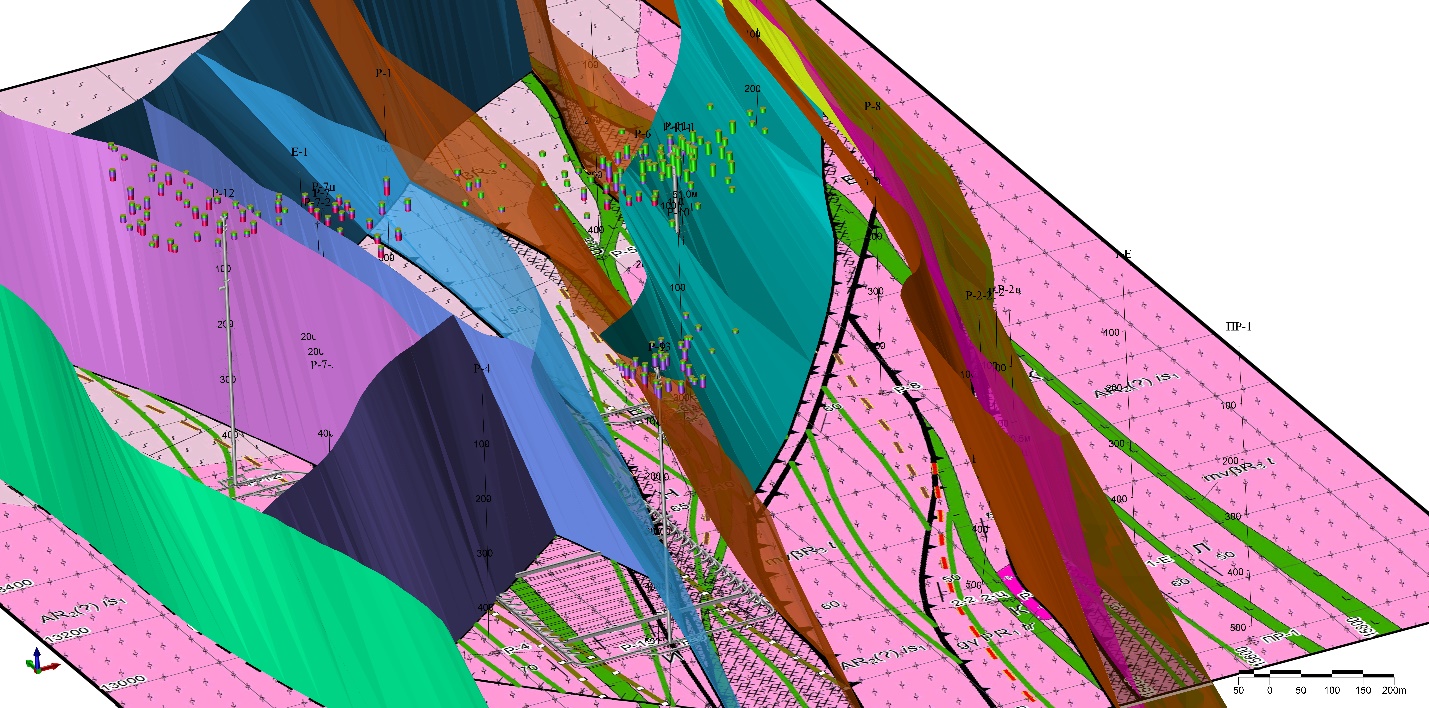 4
Hydrogeological measurement data
Distribution of groundwater heads in the massif
Hydraulic conductivity
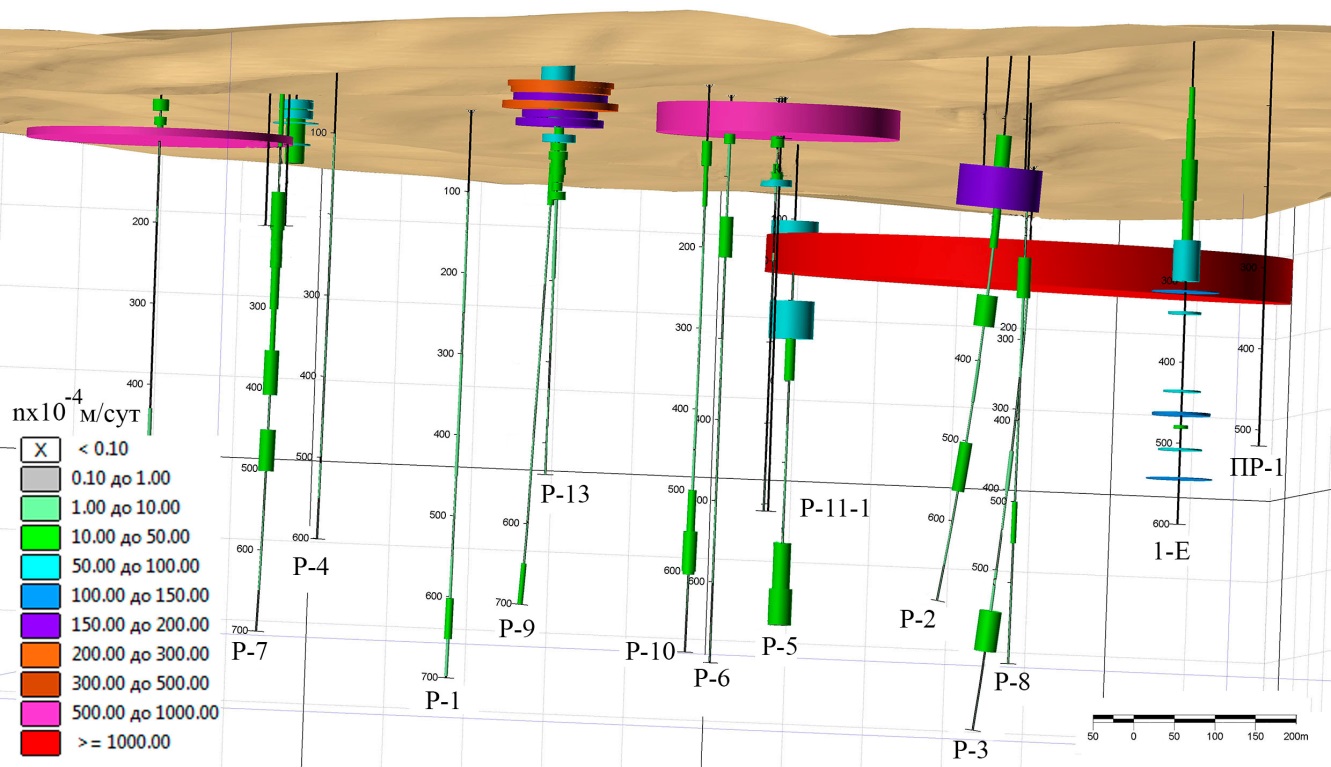 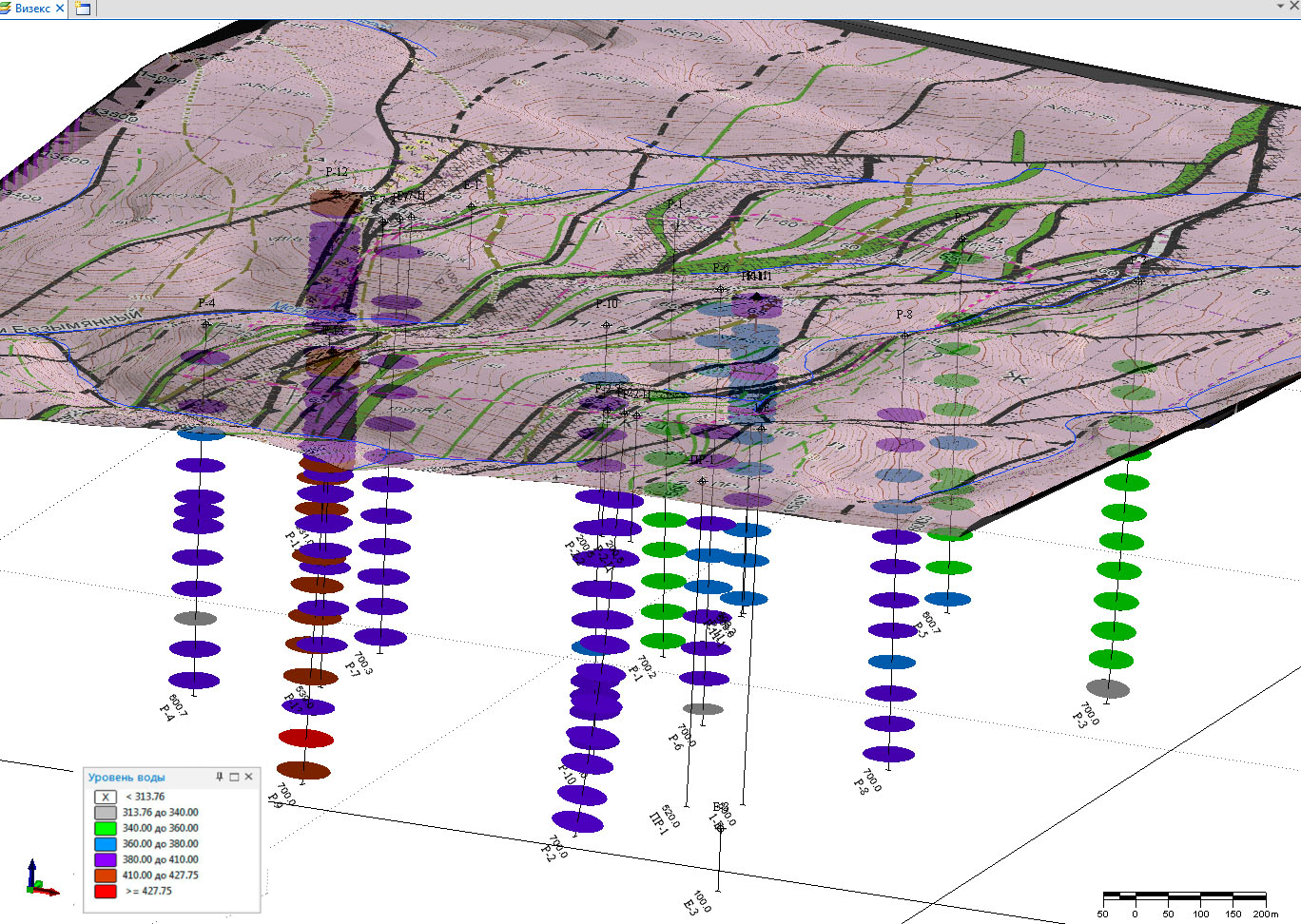 5
Hydrogeological data
Groundwater monitoring data
in exploratory wells
Groundwater heads in plan and cross-section
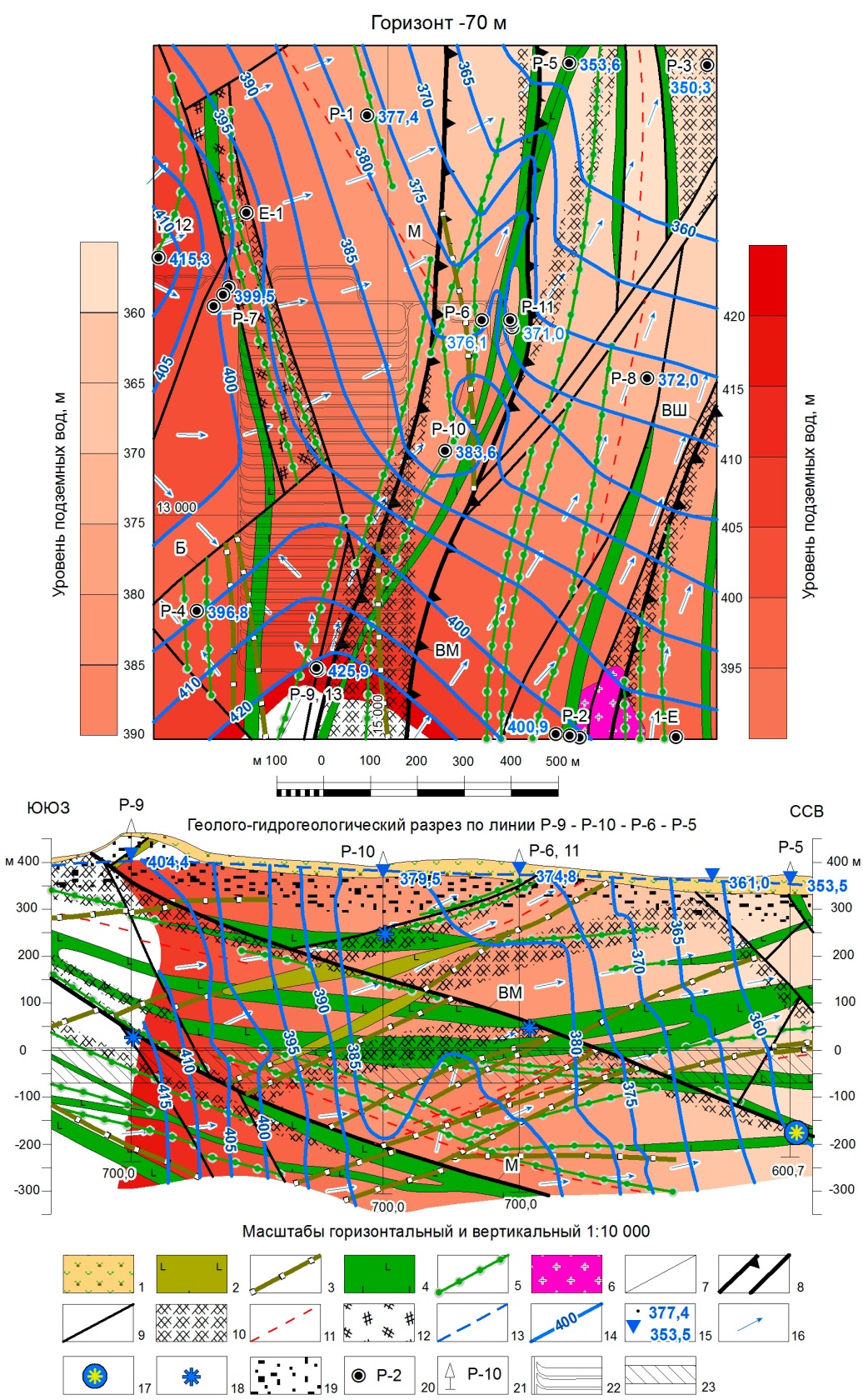 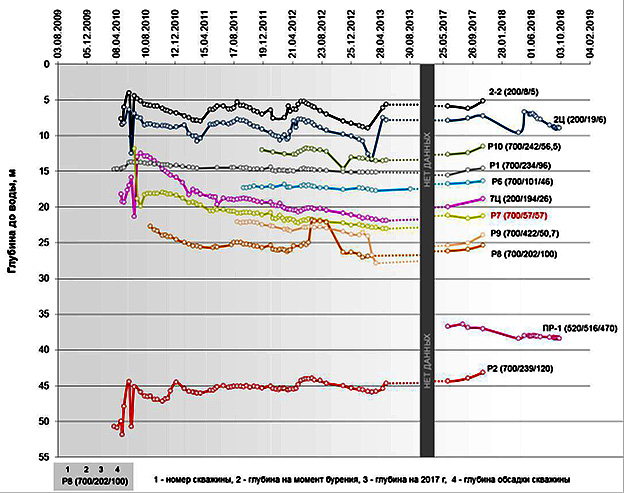 6
Development of a regional model based on the method of analytical elements
Fragment of the model without 
structural elements within the site
The regional plan model
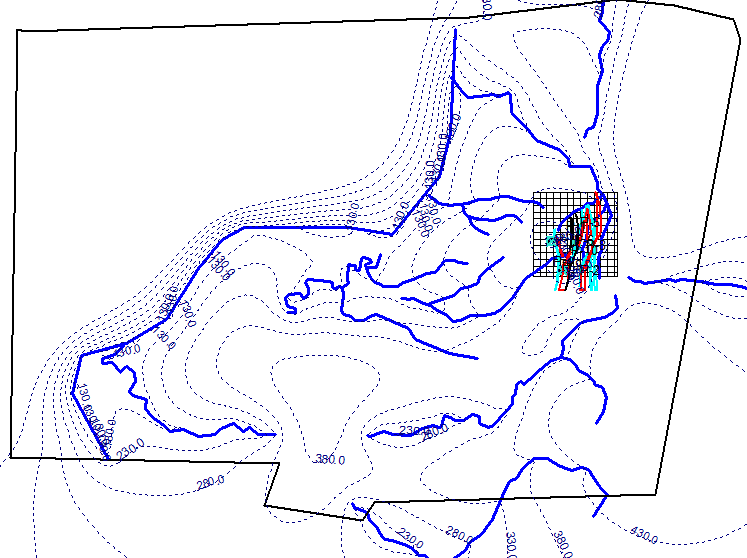 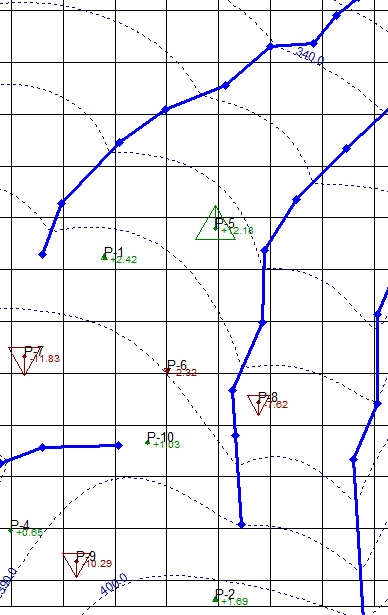 Parameters
7
Assessment of the structural elements’ influence on groundwater flow
Comparison of actual and model heads for various options of setting structural elements
Realization with dikes and fissure
Realization with dikes, fissures and fracture
Realization with dikes
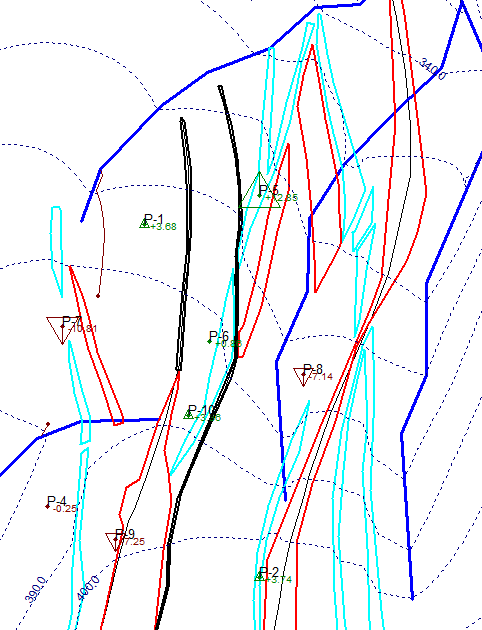 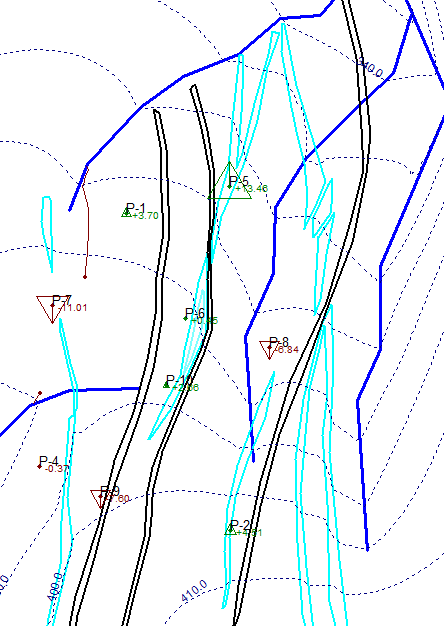 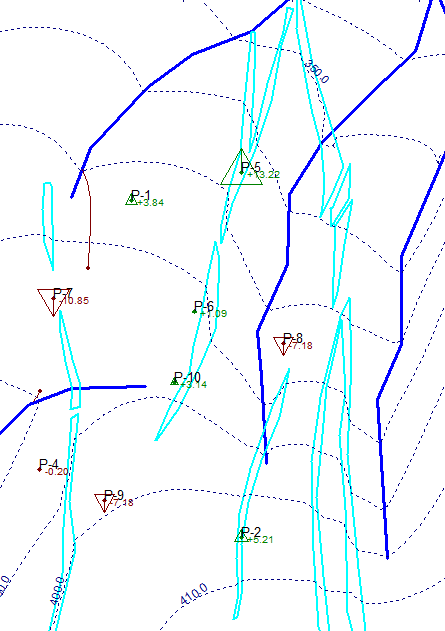 8
Cross-sectional model based on GeRa code (finite volume approach)
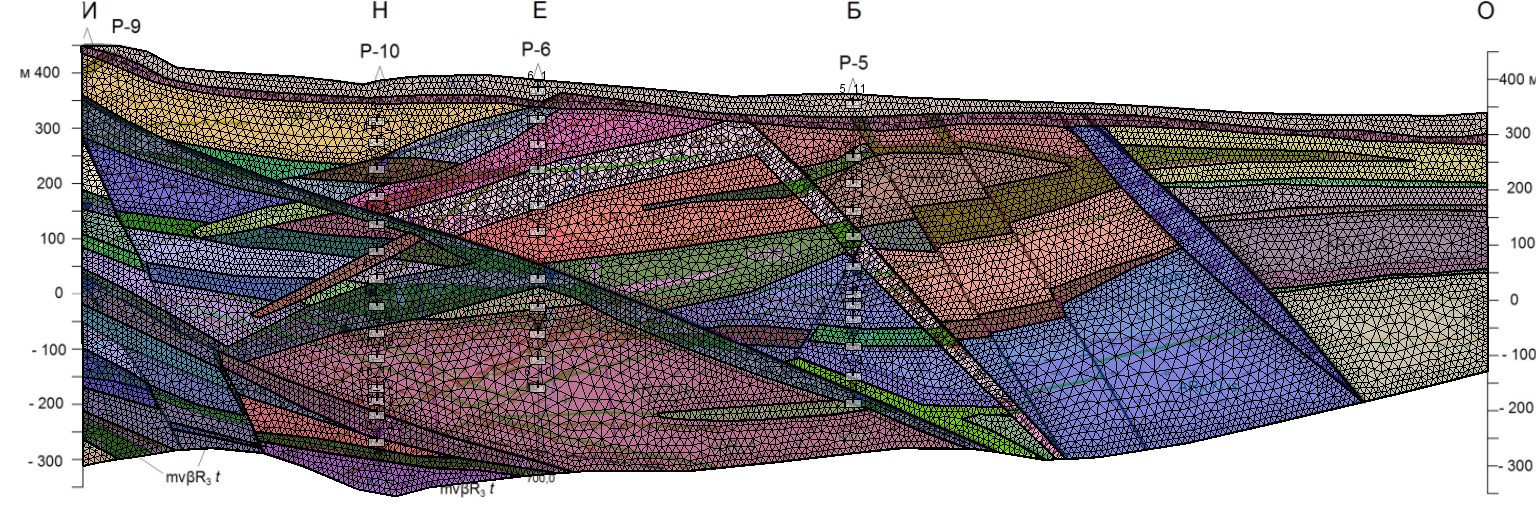 Experimental data: 37 Heads to the results of packer tests in 4 wells
9
Parameterization of the groundwater flow model
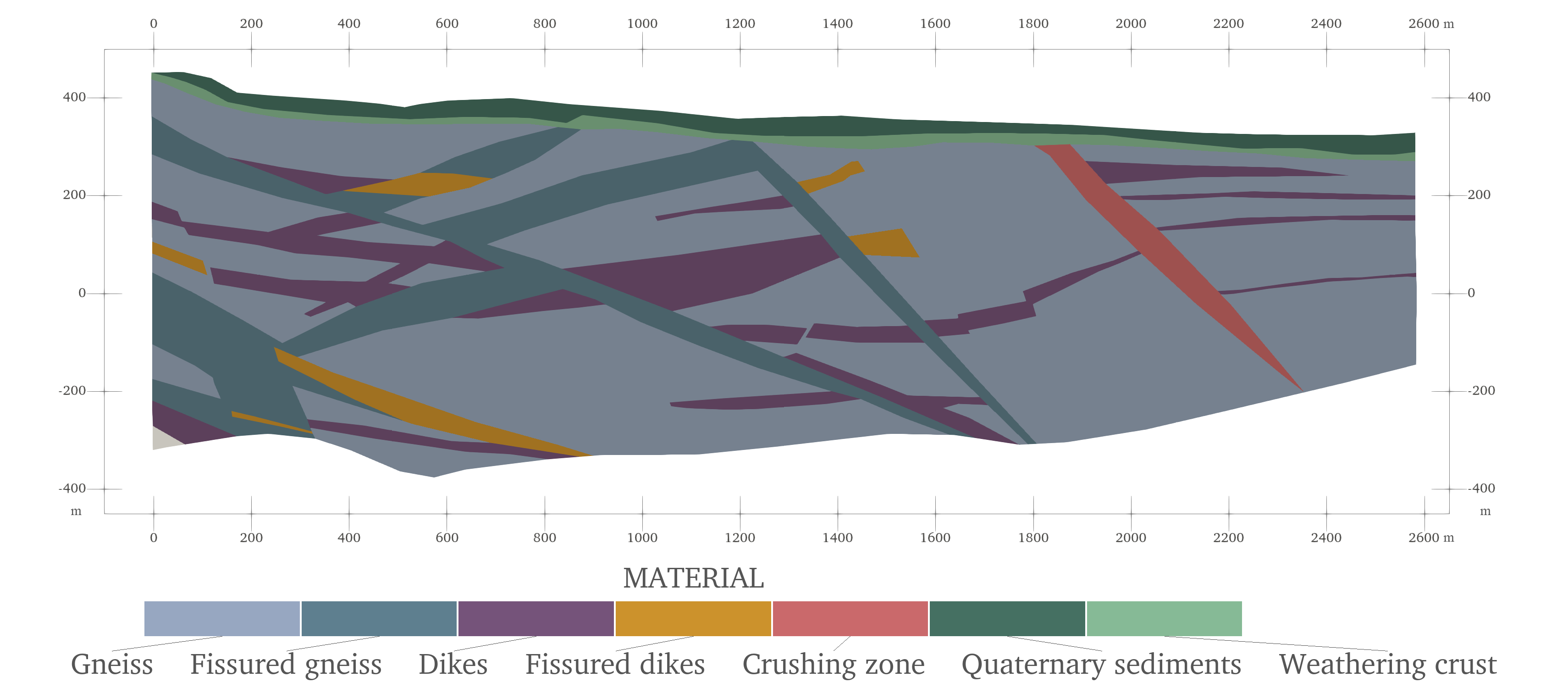 Sensitivity analysis : Hydraulic conductivities are not significant in comparison to the boundary conditions
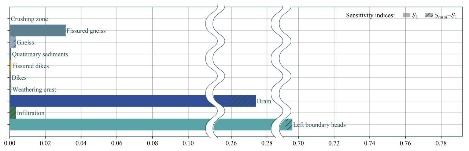 Hydraulic conductivities
Calibration result
RMS=5.55
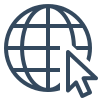 10
Result of the groundwater flow model calibration
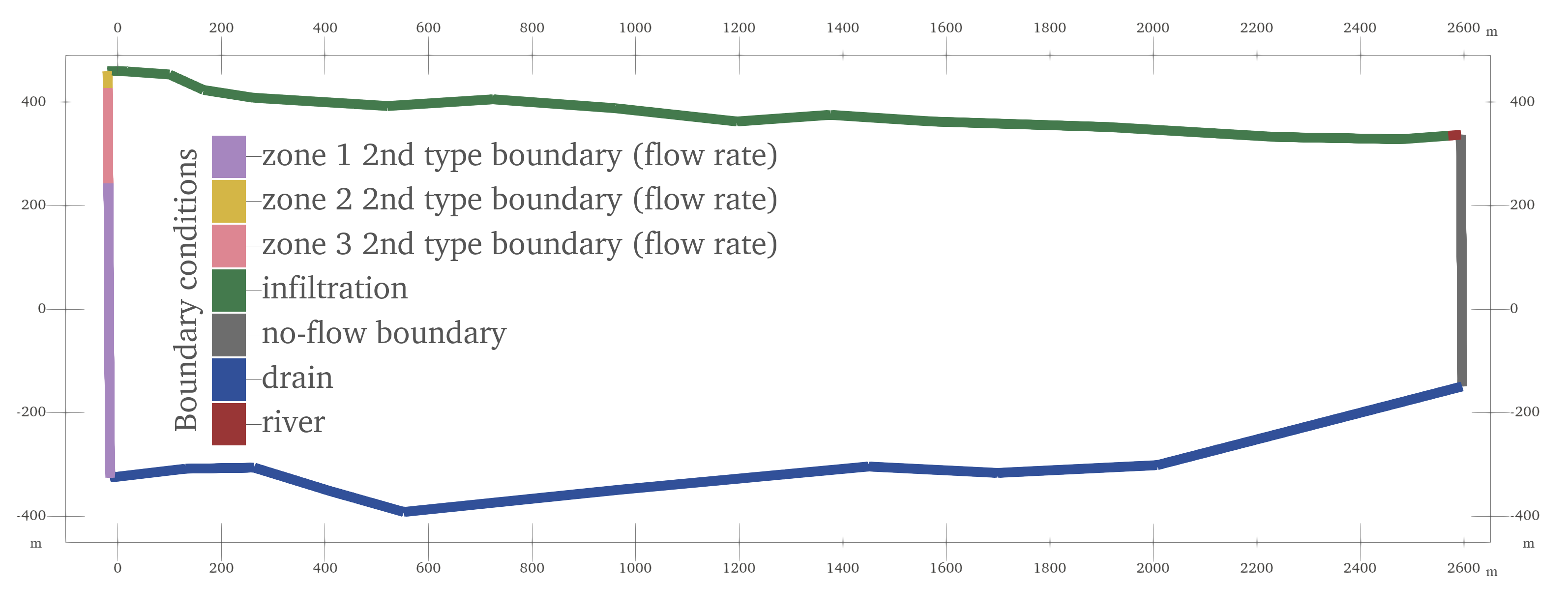 RMS= 5.58
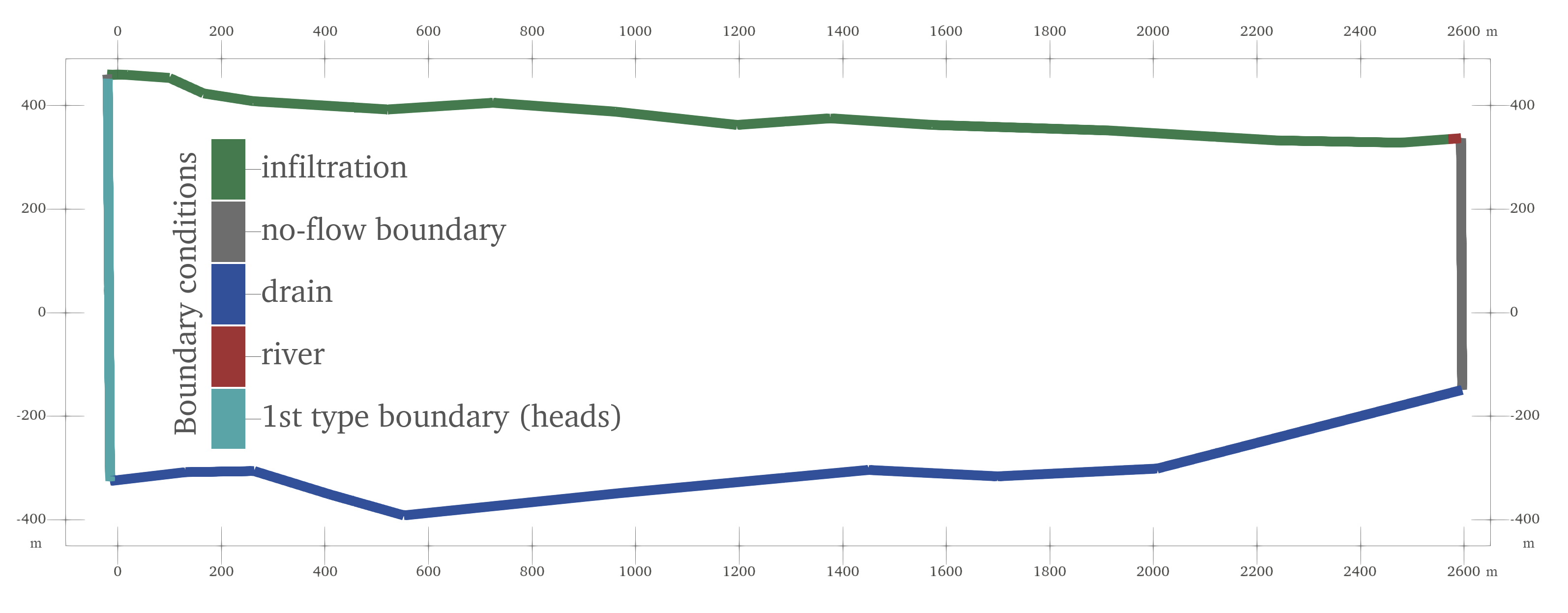 v
RMS= 5.55
11
Groundwater flow structure on the cross-sectional model
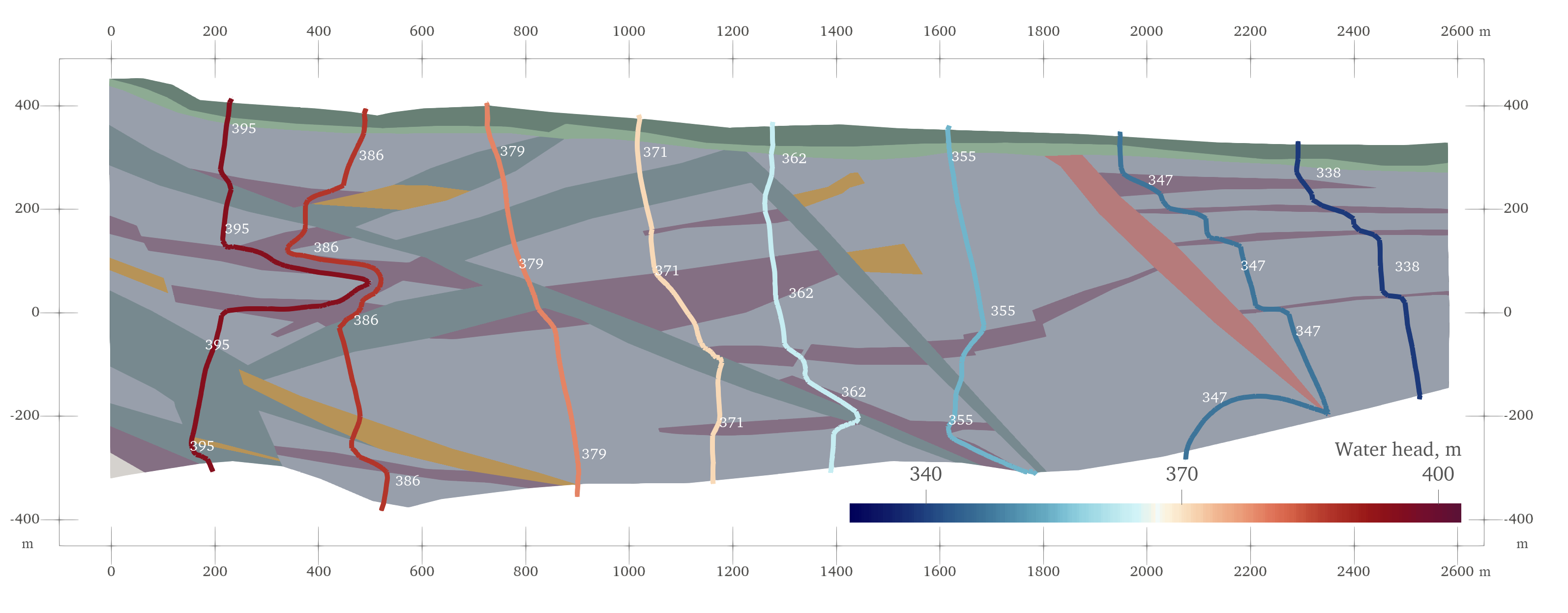 12
Conservative tracer migration
(129I)
13
3D model of deep geological disposal (DGD)
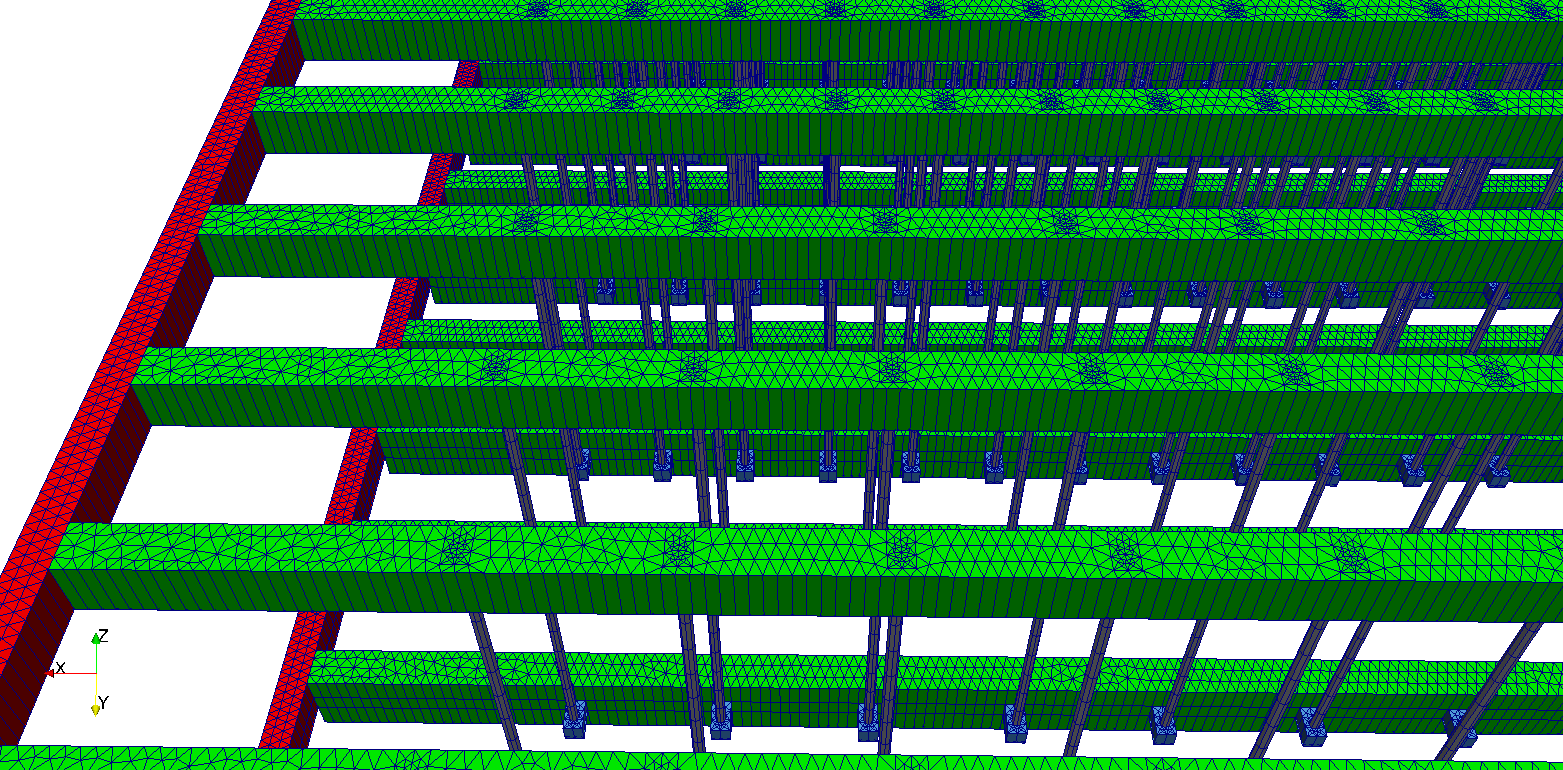 Upper level:
Transport tunnels;
RW class 2 chambers;
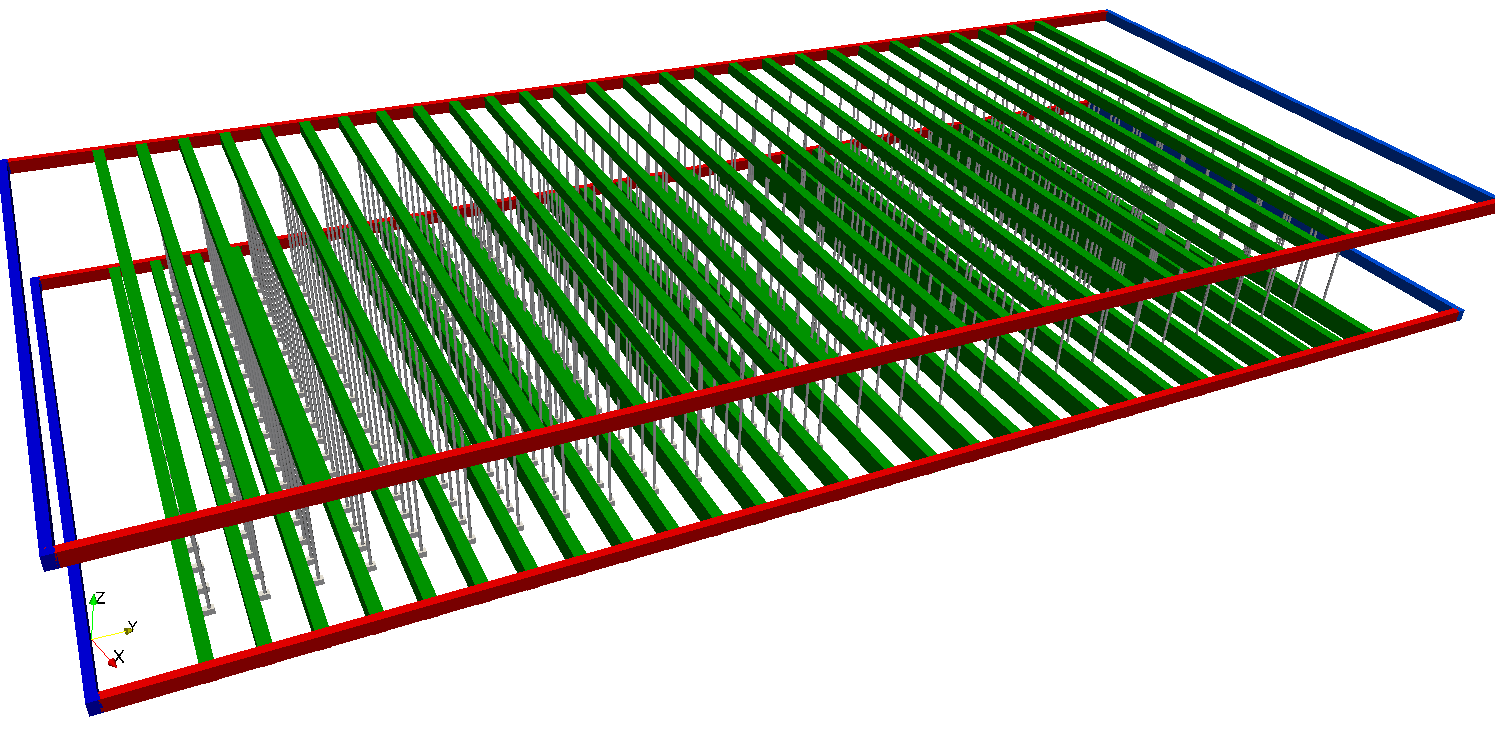 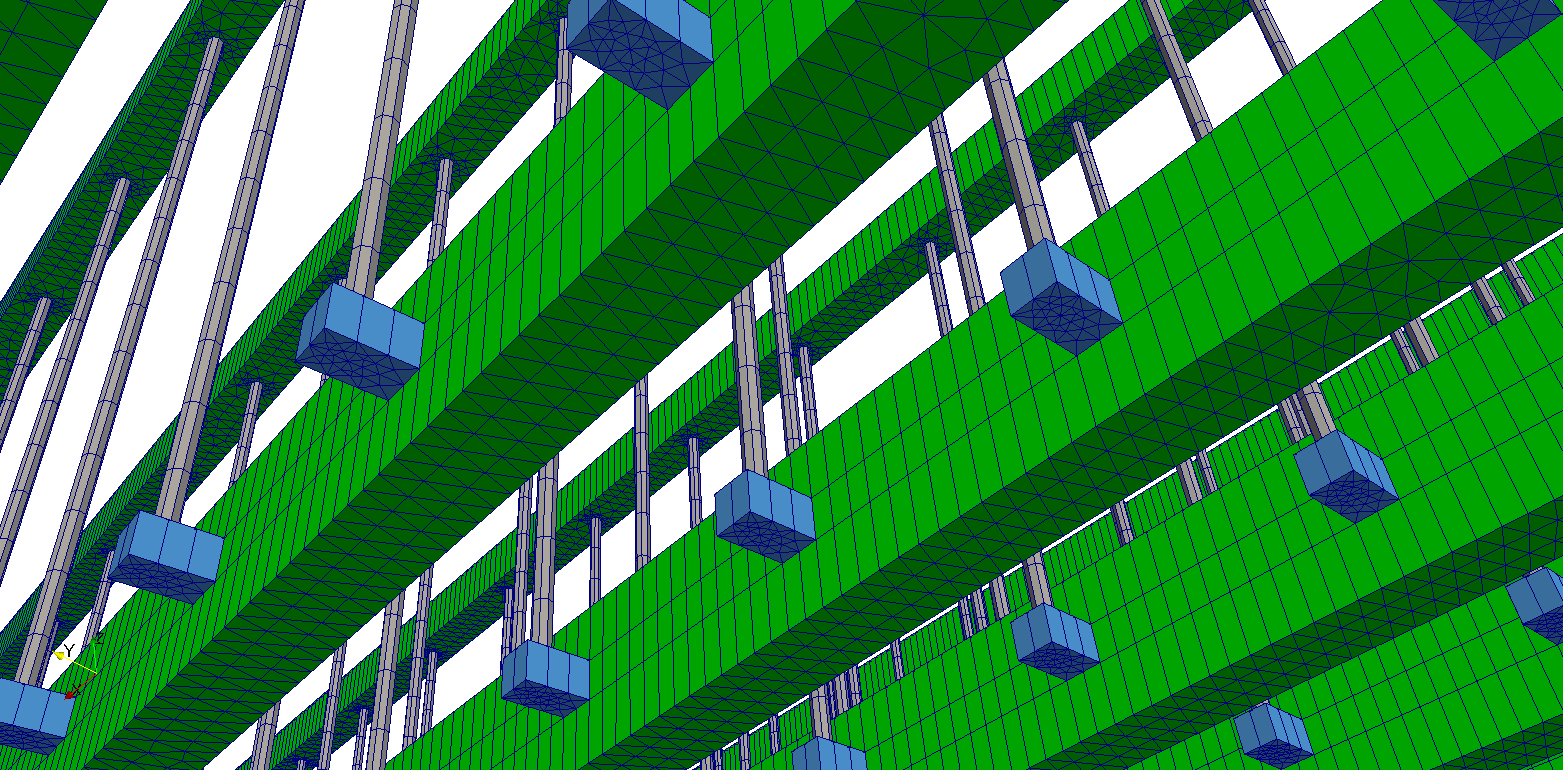 Lower level:
Borehole chambers;
RW class 2 chambers
14
[Speaker Notes: Реализованная в GeRa трехмерная модель позволяет учитывать основные конструкционные особенности захоронения, заданные в рамках одного из вариантов проекта. Учитываются транспортные тоннели, камеры для РАО 2го класса, скважины для РАО 1го класса, буровые камеры]
Deep Geological Disposal: far field model
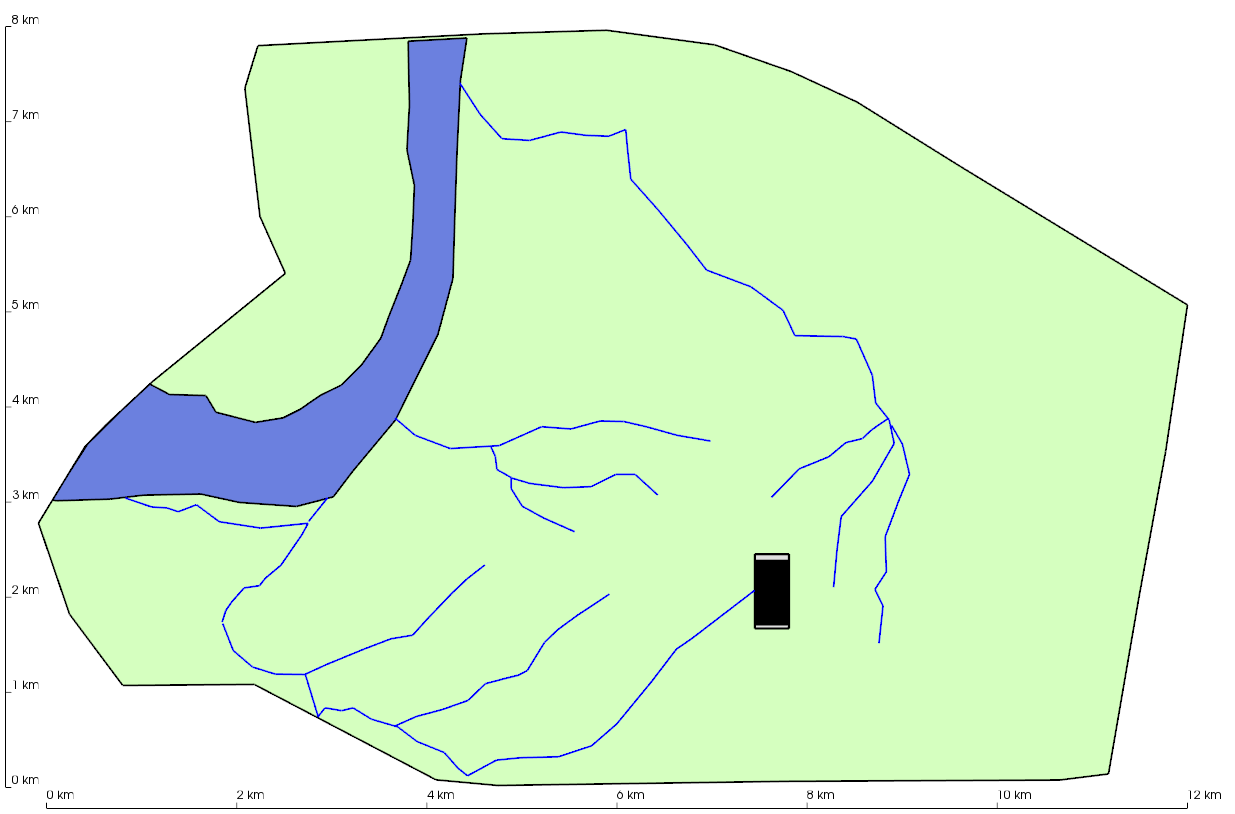 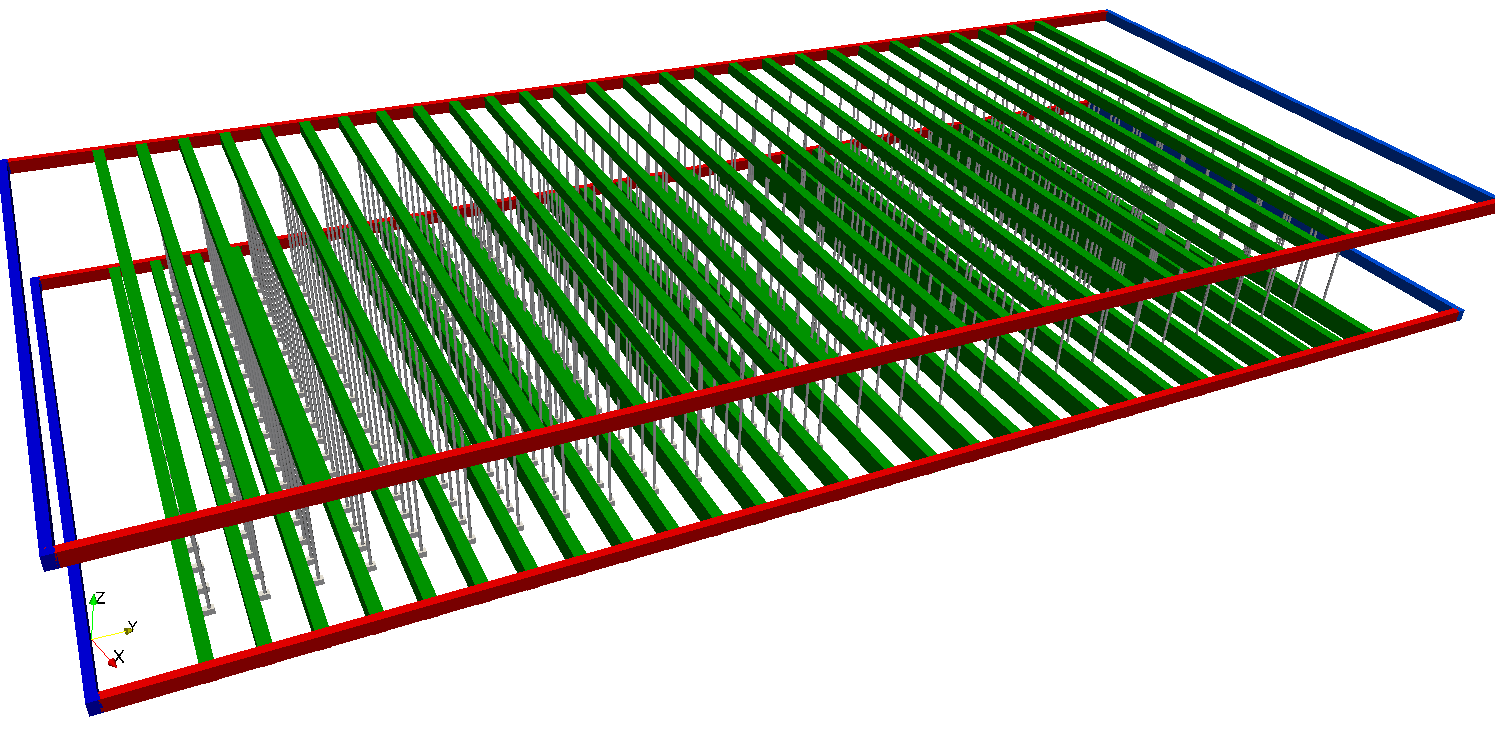 Processes:
Steady-state flow in unconfined regime;
Conservative tracer transport
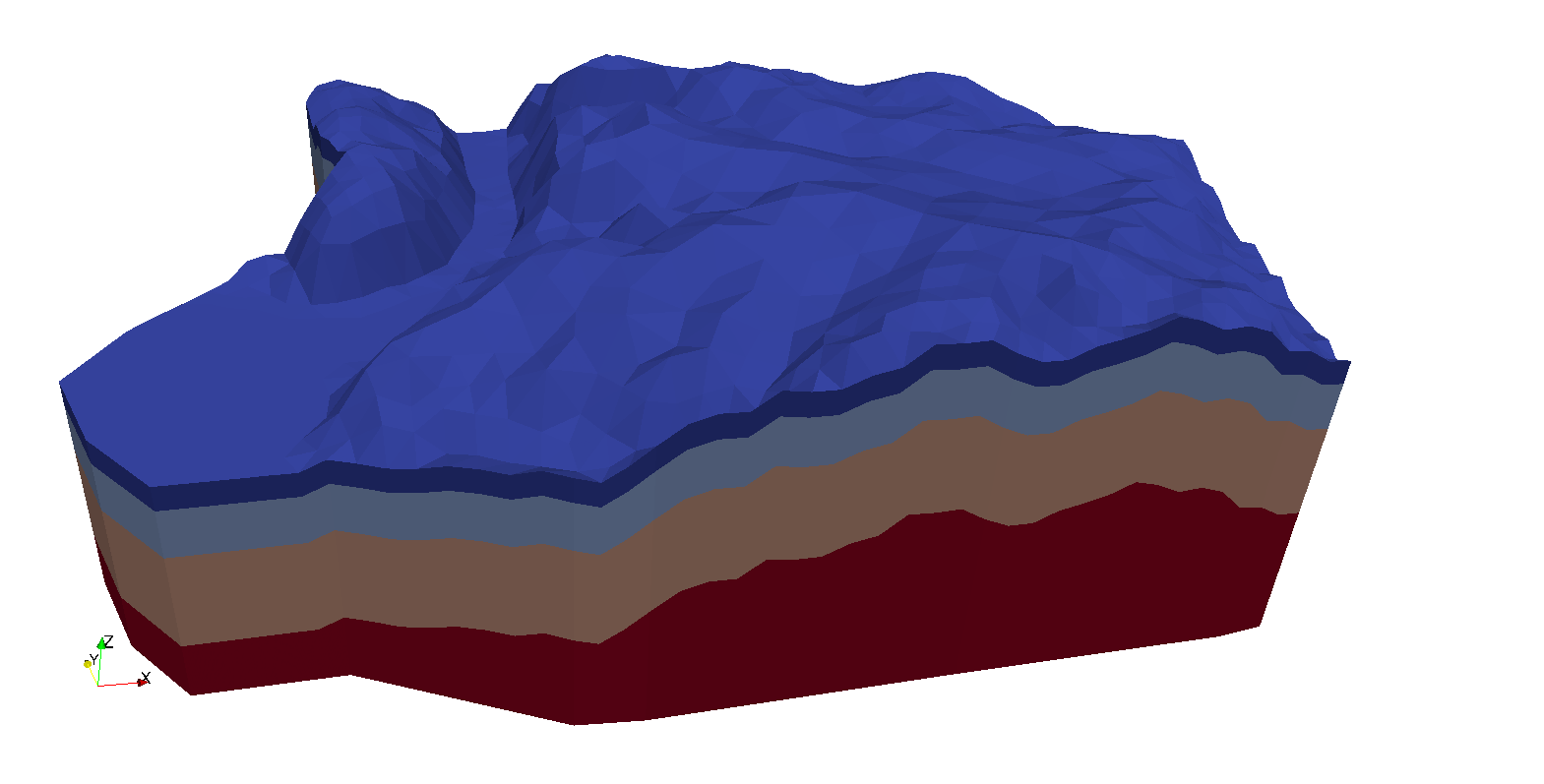 4 layers with different thickness;
Different hydraulic conductivities (from 1e-1 to1e-4 m/day;
The number of cells: >1e7;
The main design features of the disposal is taken into account
15
[Speaker Notes: Модель конструкции интегрирована в трехмерную гидрогеологическую модель. В этой модели фильтрация рассматривается в напорно-безнапорной постановке, среда разбита на 4 слоя с различными мощностями и коэффициентами фильтрации. Общее количество ячеек расчетной сетки превышает 10 млн. Возможен расчет переноса консервативного трассера.]
GeRa code: Implementation of faults
Fracture zones (fractures) are explicitly included in hydrogeological model
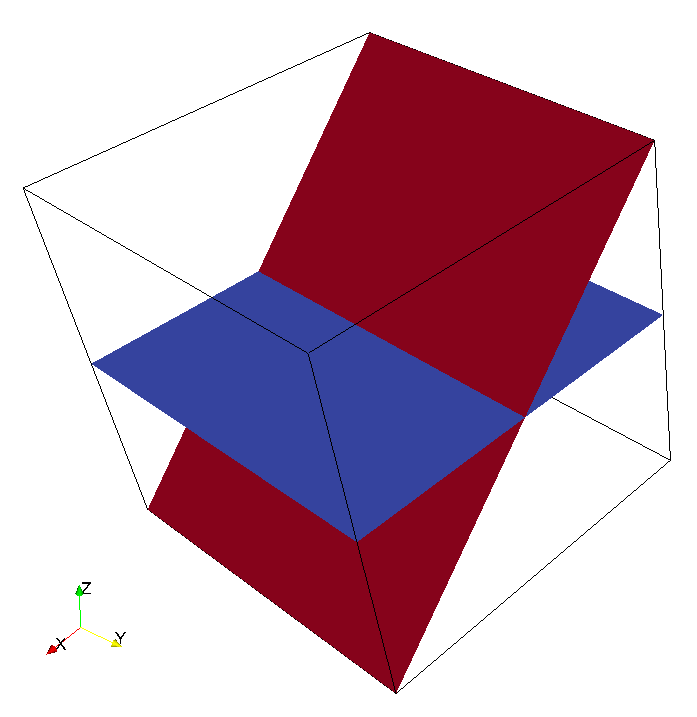 Fractures are two-dimensional surfaces with an edge
Direct modeling of the flow in system of fractures and in porous matrix
Direct modeling of the water exchange between fractures and porous matrix
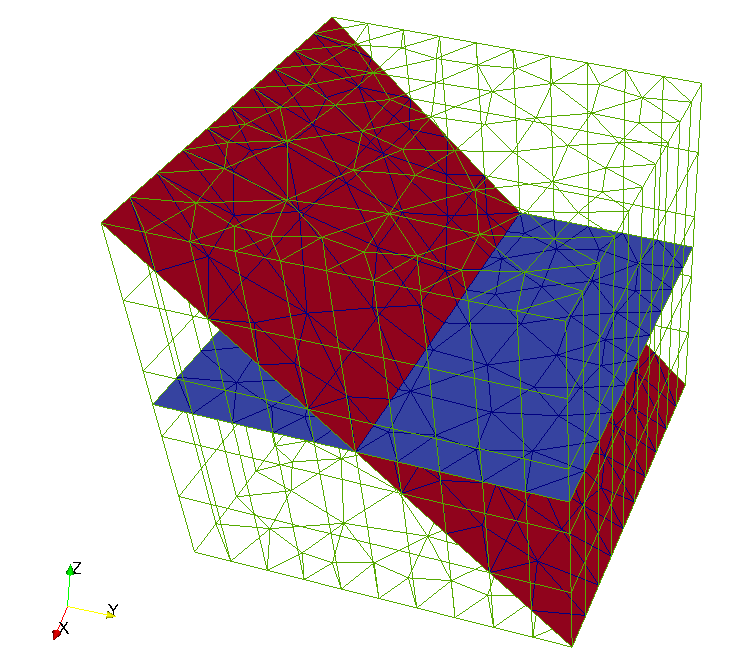 3D model mesh for porous medium created in GeRa is cut by arbitrary two-dimensional surfaces defined by triangulation 
The trace of a cut 3D mesh forms a mesh on a fracture
Spatial discretization by finite volume method: two-point scheme
Degrees of freedom are associated with porous medium cells and fracture faces
An example of a simulation area with two fractures
An example of a simulation area with two meshed fractures
This mesh is conformal to porous media mesh: fracture cells are faces of porous media cells
16
[Speaker Notes: Для учета внемасштабных разрывных нарушений в GeRa реализована модель сетей дискретных трещин (DFN). В ней зоны трещиноватости явно включаются в гидрогеологическую модель. При этом они представляют собой двумерную поверхность с краем, течение моделируется напрямую в системе трещин и в пористой среде с учетом водообмена между ними.

Дискретизация DFN модели построена следующим образом:
Изначально построенная сетка для пористой среды разрезается двумерными поверхностями, заданными триангуляцией. 
След разреза 3Д сетки составляет сетку на трещине. 
Пространственная дискретизация осуществляется с помощью метода конечных объемов по линейной двухточечной схеме. 
При этом степени свободы связаны с 3хмерными ячейками пористой среды и двумерными гранями, относящимися к трещине
Такая сетка является конформной сетке в пористой среде: ячейки сетки на трещине являются гранями ячеек сетки в пористой среде, что облегчает дискретизацию потоком водообмена между трещинами и пористой средой]
DGD water inflow and water flow: model with fractured zones
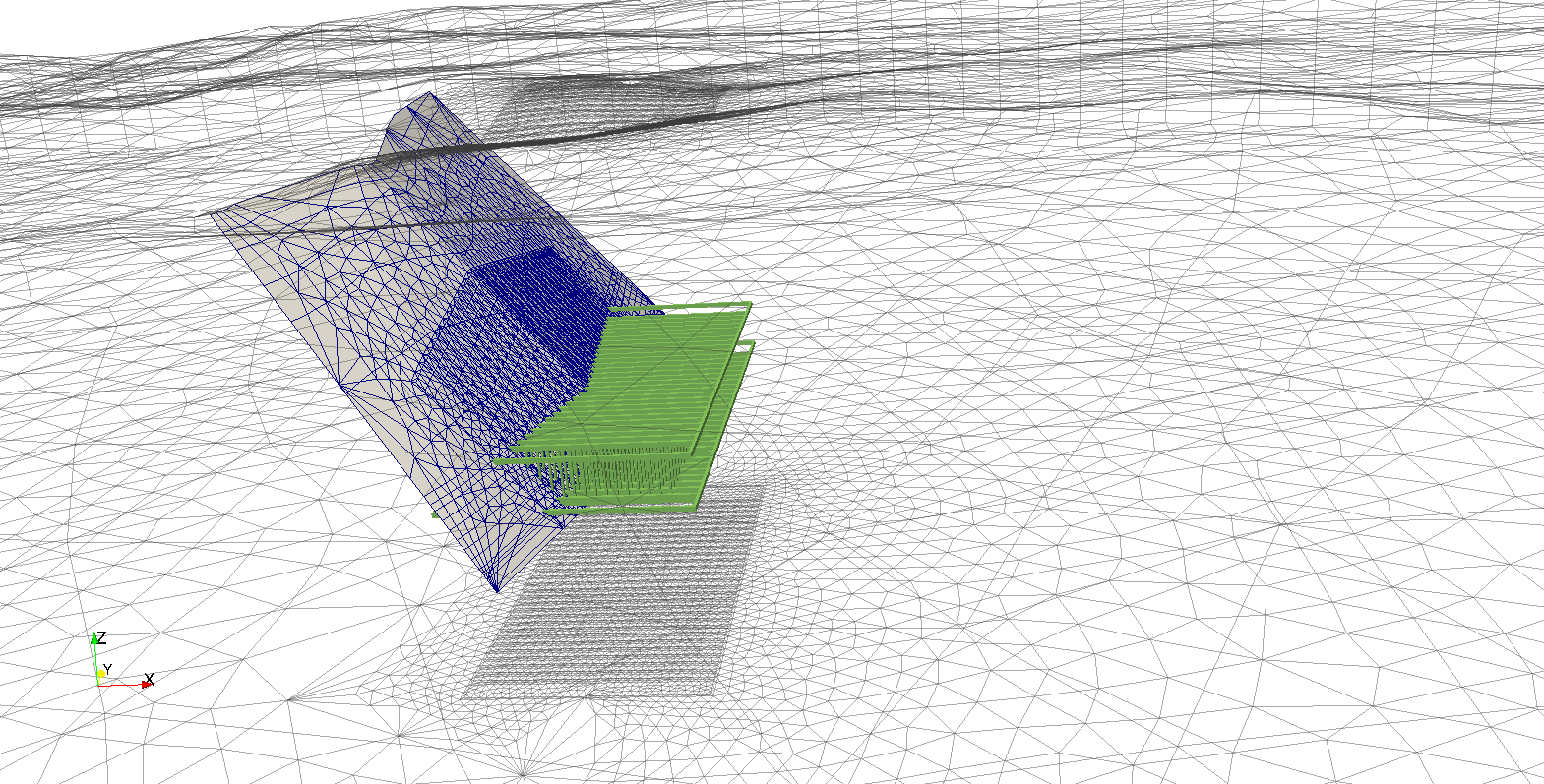 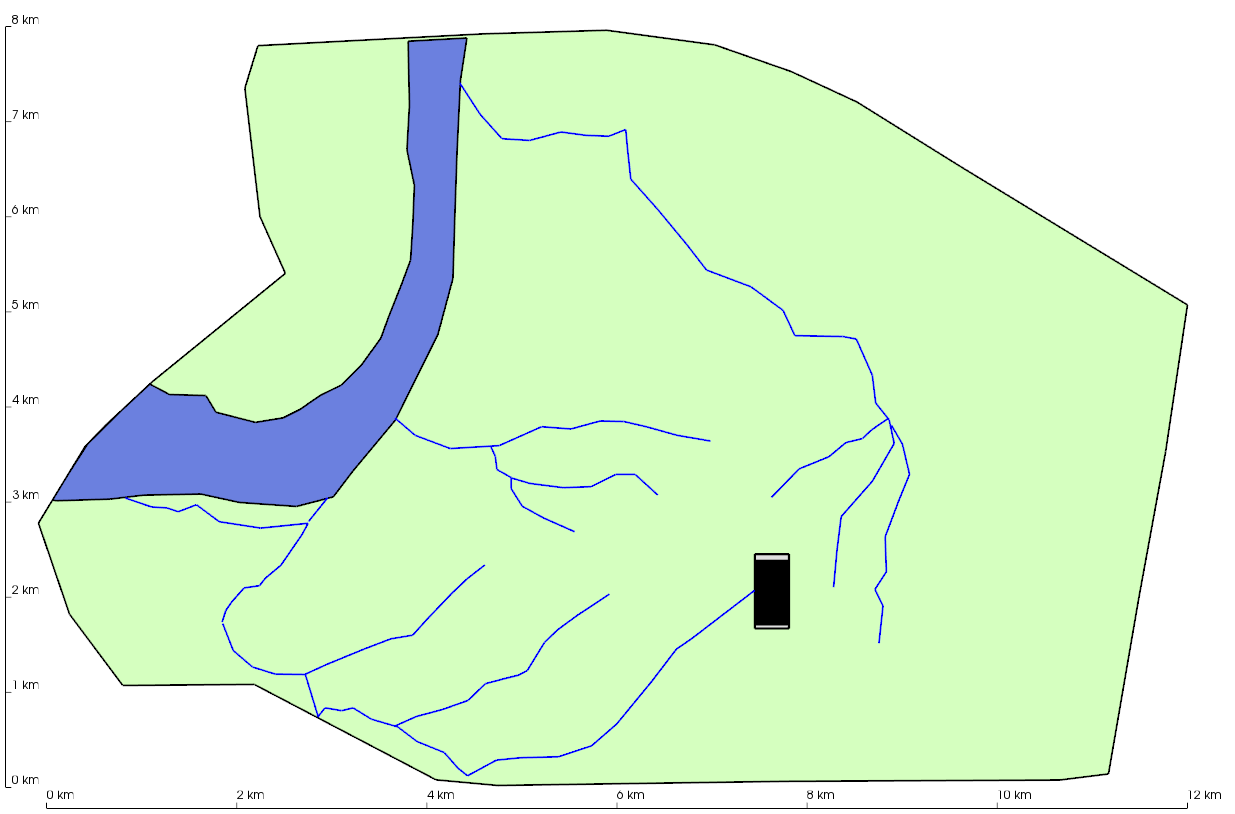 Case 1
Water inflow in the model without fracture zone:
124.7 m3/day
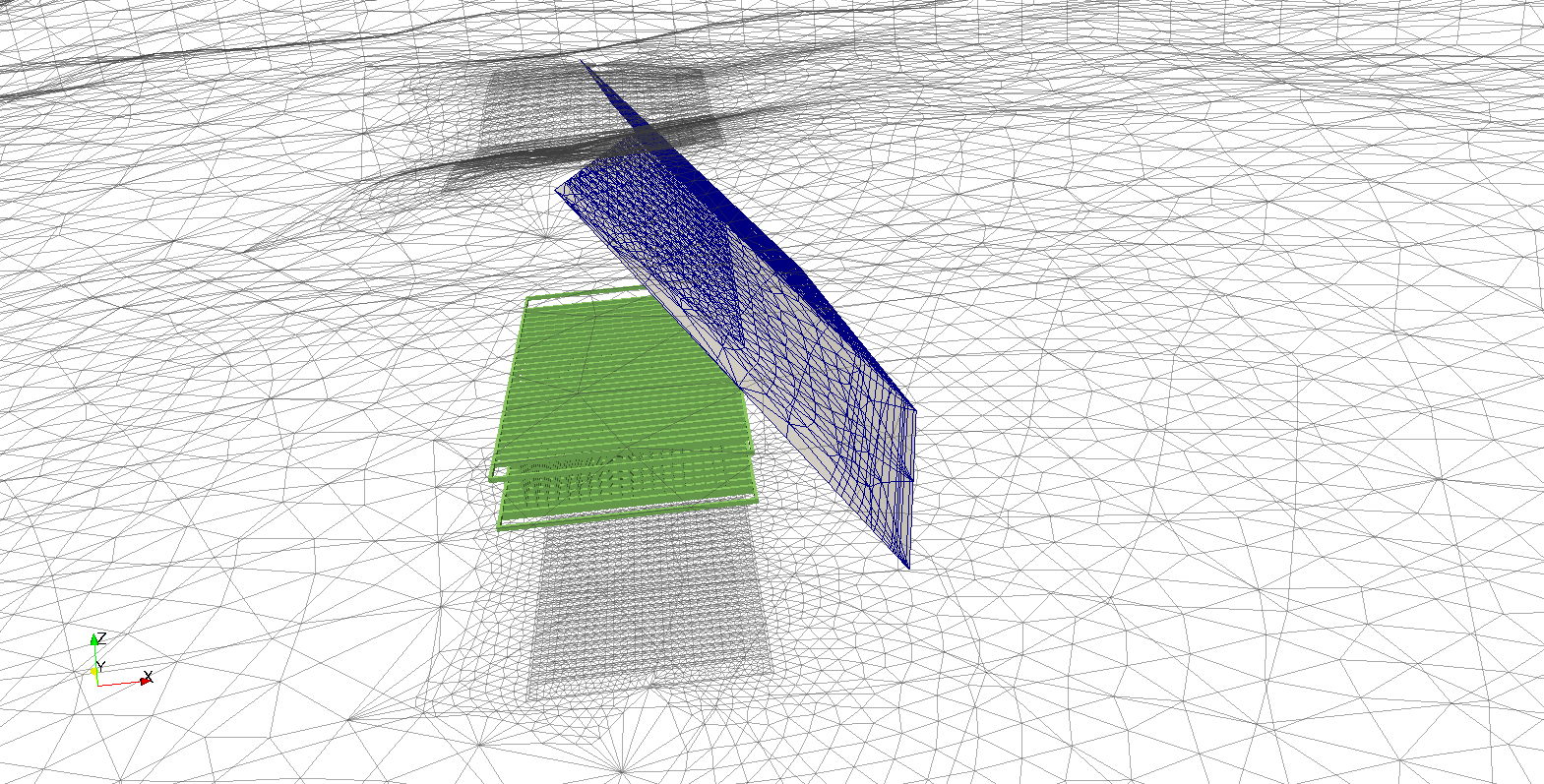 Case 2
Boundary conditions:
Seepage BC on the DGDF walls (water inflow case)
Surface water
Rainfall recharge
Water flow through the DGDF without fracture zone:
 1.708 m3/day
17
[Speaker Notes: DFN модель была применена для расчета водопритока к конструкции захоронения на стадии строительства (на стенках ПГЗРО ставилось условие просачивания), а также для расчета потока воды через захоронение после его консервации. В обоих моделях рассматривались ситуации, когда трещина проходит через ПГЗРО (случай 1), и когда трещина проходит рядом с ПГЗРО (случай 2). И для модели водопритока, для модели потока подземных вод через ПГЗРО выявлены идентичные закономерности: в случае 1 с ростом проводимости трещины растет рассчитываемый водоприток и поток (наблюдается фокусировка потока трещиной), в случае 2 изменения рассчитываемой величины незначительны.]
Conclusion
The preliminary calculations show that including additional structural elements (to a greater extent dykes and crushing zones) into the model leads to a better fit between observed and simulated hydraulic heads. This means the necessity of taking the structural elements into account more precisely. 

The migration of a conservative tracer was estimated based on the developed groundwater flow model.

The heterogeneity near the Deep Geological Disposal is 3D in nature and it is impossible to implement it particularly in a 2D setting without approximations. 3D simulations are required.

3D numerical flow and transport models are developed using the GeRa code. Further development of these models requires additional investigations of the geological features
18